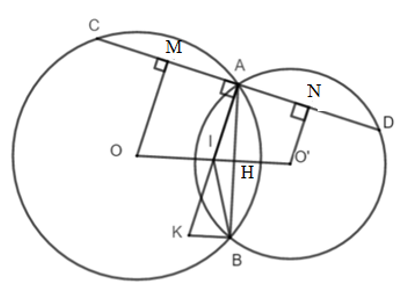 a) Vẽ OM ⊥ AC, O’N ⊥ AD ↑ AC=AD ↑ ½ AC= ½ CD ↑ MA=AN ↑ A  là trung điểm MN ↑ OMNO’ là hình thang                IA//OM//O’N↑ ↑                                         ↑                                OM//O,N                             ⊥ CD
B)GỌI AB∩OO’={H}
↑
KB⊥AB 
↑
KB//HI                 AB⊥OO’
↑                        ↑
HI LÀ ĐƯỜNG TRUNG       AB LÀ DÂY CHUNG
   BÌNH CỦA AKB                        CỦA (O) VÀ (O’)
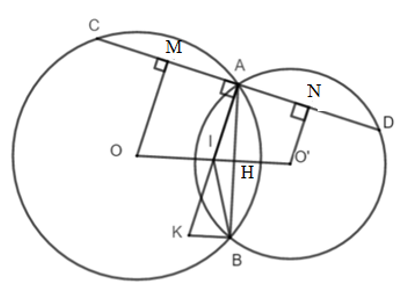 a)Vẽ OM⊥AC,O’N⊥AD        (1)(O) có OM⊥AC (cách vẽ)         =>M là trung điểm của AC(đ/lí 2 quan hệ giữa đường kính và dây) => MA= ½ AC (3)(O’) có O’N⊥AD (cách vẽ)=>N là trung điểm của AD (đ/lí 2 quan hệ giứa đường kính và dây)=>NA= ½ AD   (5)Có IA⊥CD(gt)           (2) Từ (1) và (2) suy ra IA//OM//O’N (đ/lí 2 từ vuông góc đến song song)=>Tứ giác OMNO’ là hình thang (đ/n hình thang)Xét hình thang OMNO’ ta có IA//OM//O’N(cmt),                         I là trung điểm OO’(gt)=> A là trung điểm MN( đ/lí đường trung bình của hình thang)=>MA=NA              (4)Từ (3),(4) và (5) suy ra ½ AC= ½ AD=> AC=AD
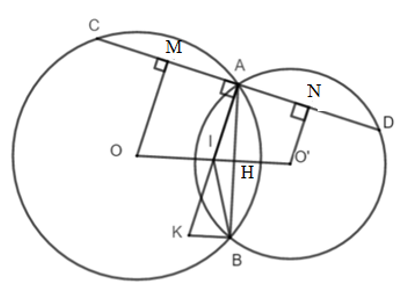 b) Gọi AB∩ OO’={H} Có (O)∩(O’)={A,B} (gt)=> AB là dây chung của (O) và (O’)=> OO’ là trung trực của AB ( t/c đường nối tâm)=>OO’⊥AB, H là trung điểm của AB    (6)Xét △ ABK có I là trung điểm của AK (vì K là điểm đối                                    xứng với A qua I)       H là trung điểm của AB(cmt)Suy ra HI là đường trung bình của △ ABK(đ/n đường trung bình của △ )=>HI//KB( t/c đường trung bình của △ ) (7)Từ (6) và (7) suy ra KB⊥AB(đ/lí1 từ vuông góc đến song song)